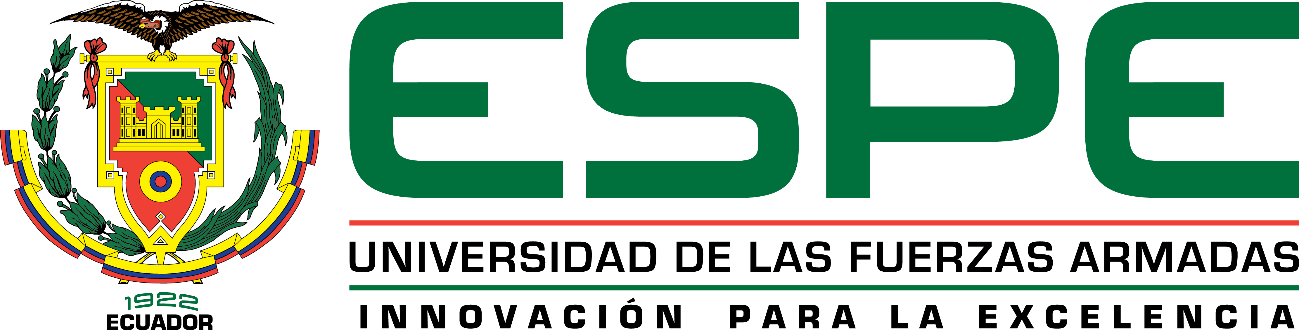 ESCUELA HEROES DEL CENEPA
INGENIERIA EN COMERCIO EXTERIOR Y NEGOCIACIÓN INTERNACIONAL
“Plan de negocios para la exportación de bolsos y carteras de cuero hacia el mercado de Estados Unidos vía aérea”
JORGE CHAVEZ
2014
INTRODUCCION
Para el desarrollo de la investigación se tomó en cuenta los siguientes componentes:
Identificación de la línea de productos con el Plan de Marketing
Normativa y logística para la exportación desde Ecuador
Estructura administrativa y organizacional de la empresa que ejecutara la exportación  
Estudio financiero para verificar la factibilidad del Plan de Negocios.
ANTECEDENTES
En el Ecuador la cultura del tratamiento del cuero es una tradición milenaria. Existe información que las etnias indígenas de la serranía, utilizaban el cuero en forma poco tecnificada y empírica, para uso de actividades agrícolas y vestimenta. Con la llegada de los españoles en el siglo XVI, se utilizó procesos de mayor tecnificación para el trabajo con curtiembres.
ANTECEDENTES
El ente que agrupa a los productores de cuero en el país, es la Asociación Nacional de Curtidores del Ecuador (ANCE), la ANCE es una entidad sin fines de lucro que busca desarrollar la industria del cuero, mediante procesos sostenidos y armónicos.
3%
4%
4%
13%
76%
TOTAL: 350000
ESTUDIO DE MERCADO
ESTUDIO DE MERCADO
Exportaciones del Ecuador sub partida 4202.21.00.00
Exportaciones mundiales capítulo 42
Acceso al mercado de exportación
Determinar el precio de exportación atractivo para ambas partes.
Tener un sitio web.
Promocionar el producto a través de folletos, catálogos, etc.
Enviar de acuerdo a la situación, muestras del producto.
Realizar viajes oportunos y mantener siempre contactos directos de clientes.
Participación en ferias, misiones comerciales, citas de negocios, etc.
En lo posible buscar y mantener representantes o distribuidores de su producto.
Elegir el embalaje más adecuado de exportación.
En lo posible disminuir los costos operativos sin dañar la calidad.
Analizar el entorno nacional e internacional para la toma de decisiones oportunas y acertadas.
Procesos y Procedimientos para exportación
La empresa exportadora de carteras y bolsos de cuero determinó que para la exportación de sus productos vía aérea se lo realizará bajo el incoterm DAT (Delivered at Terminal), por medio de este término de negociación el vendedor tiene la responsabilidad de realizar la entrega del producto en la terminal de carga elegida por el comprador en el lugar del destino.
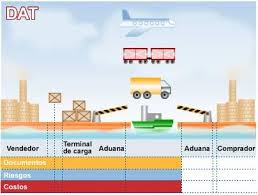 Procesos y Procedimientos para exportación - Embalaje
Las carteras serán ubicadas en cajas de cartón con una capacidad para 25 carteras por cartón corrugado.
Procesos y Procedimientos para exportación
El transporte por vía aérea es utilizado por los importadores americanos para artículos perecibles y cargas menores, por lo que es importante mencionar los siguientes aeropuertos: John F. Kennedy-Nueva York, La Guardia – Nueva York, Los Ángeles-California, Miami-Florida, O Hare-Chicago, Newark-Nueva Jersey, Hartsfield Jackson-Atlanta, San Francisco-California, George Bush-Houston y Dallas Forth Worth-Dallas.

Para la exportación de los productos de la empresa exportadora de bolsos y carteras de cueros se ha considerado al transporte vía aérea como medio comercial por el tiempo y seguridad en las entregas de la carga.
Registro de Exportador en el Ecuapass
PROCESO PARA EXPORTAR
PLAN DE MARKETING – SEGMENTACIÓN DE MERCADO
PLAN DE MARKETING – PRODUCTO
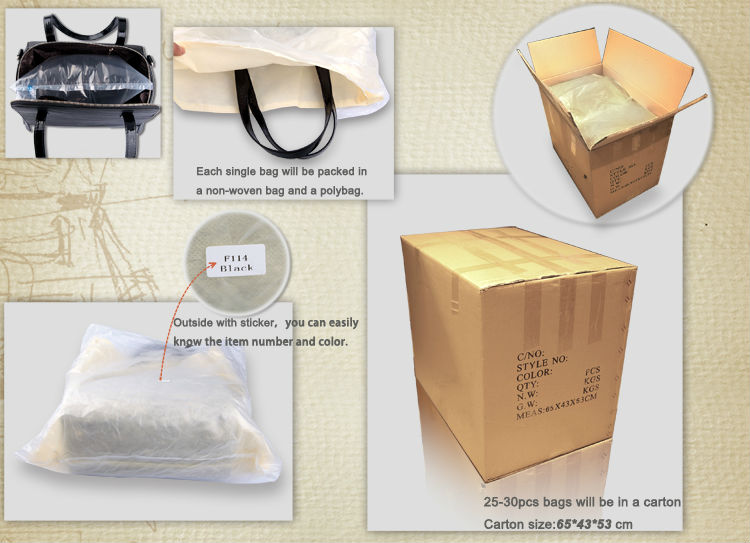 PLAN DE MARKETING – PRECIO
Promedio: $ 159,32
Promedio: $ 100,65
Promedio: $ 153,16
PLAN DE MARKETING – PRECIO
Estrategia de fijación de precios 
orientada a la competencia
$ 95.79 que incluye el costo del producto 
más los porcentajes de ganancia 
de los niveles de comercialización
PLAN DE MARKETING – PROMOCIÓN
PLAN DE MARKETING – PROMOCIÓN
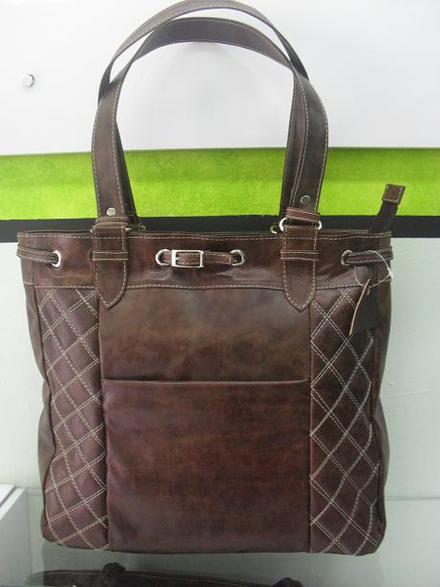 FINANCIAMIENTO PARA INVERSION INICIAL
Instituciones para el financiamiento
ESTUDIO FINANCIERO
ESTUDIO FINANCIERO - INGRESOS
PRECIO CLIENTE FINAL EN LA CIUDAD DE NUEVA YORK
ESTUDIO FINANCIERO - INGRESOS
ESTUDIO FINANCIERO – COSTO DE VENTAS
ESTUDIO FINANCIERO – GASTOS PERSONAL
ESTUDIO FINANCIERO – GASTOS ADMINISTRACIÓN
ESTUDIO FINANCIERO – GASTOS PRE OPERATIVOS